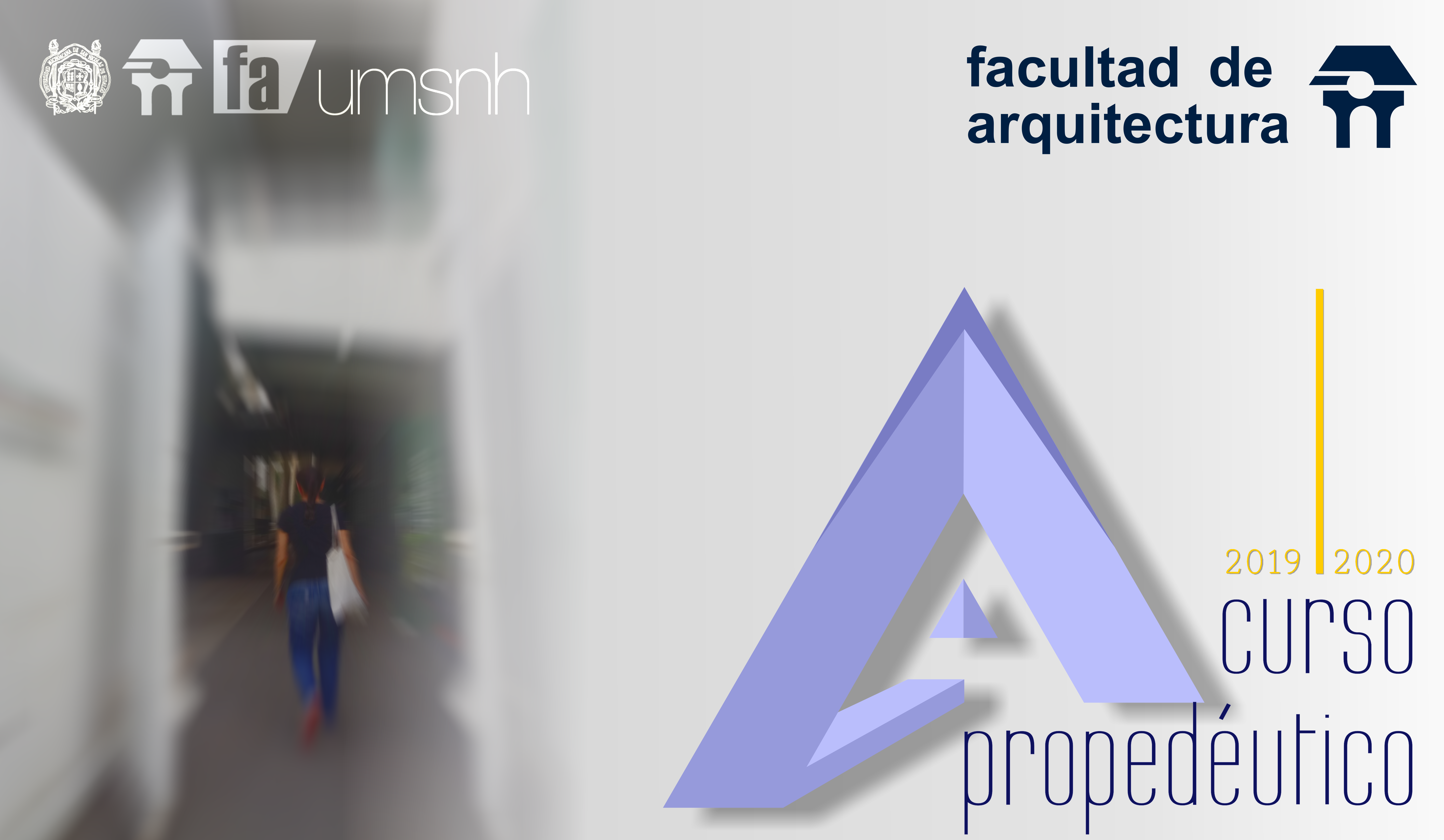 Dibujo arquitectónico
ArquitecturaIDEAS Y SUEÑOS CONSTRUIDOS EN UNA REALIDAD
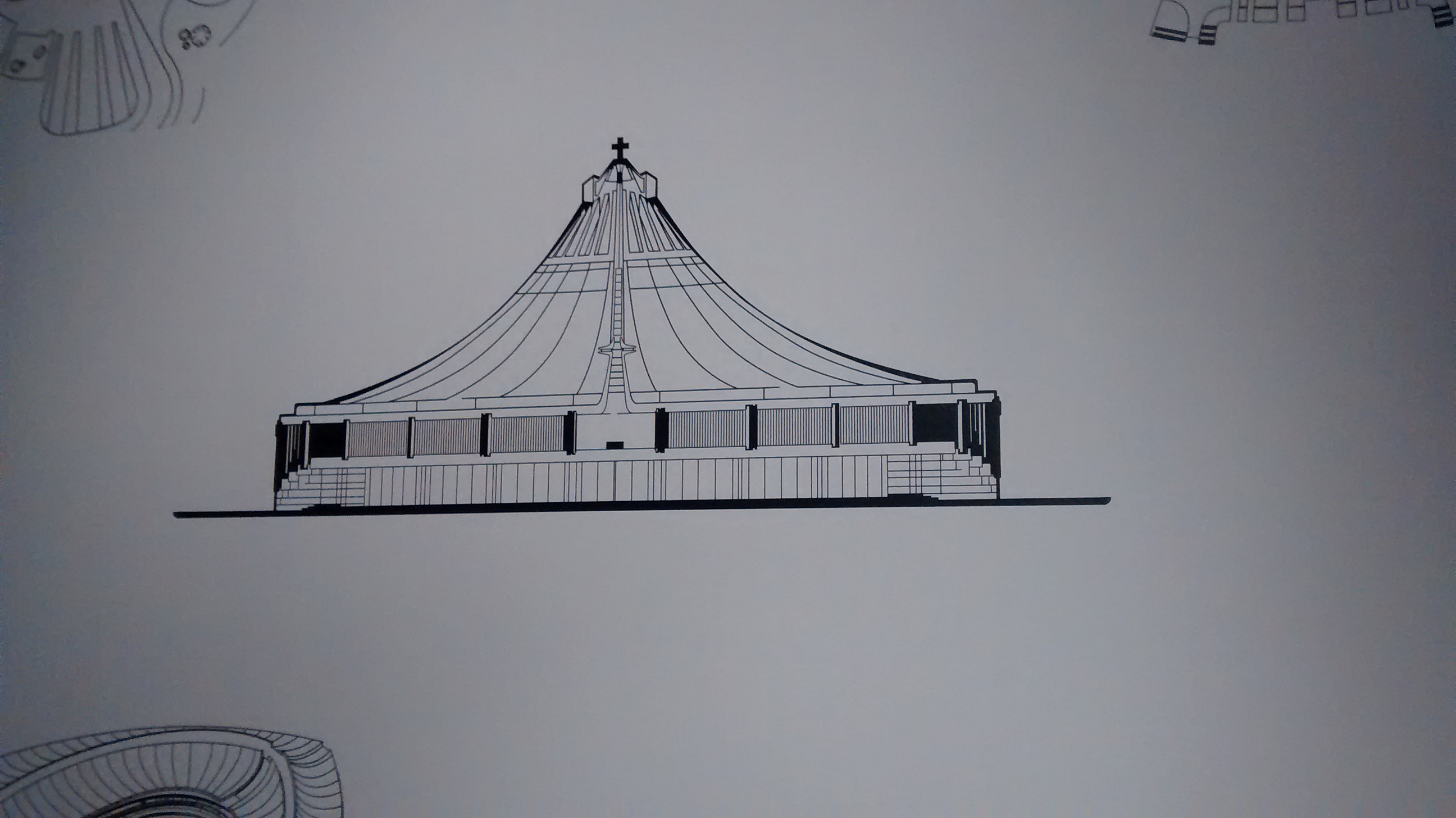 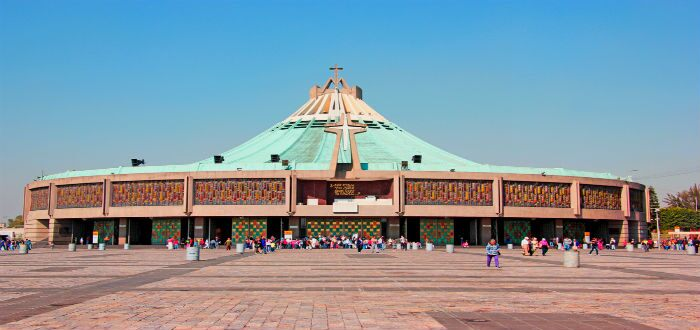 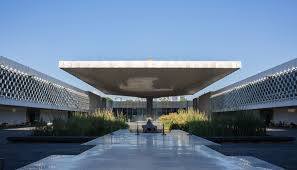 Arq. pedro Ramírez Vázquez
ALZADOS
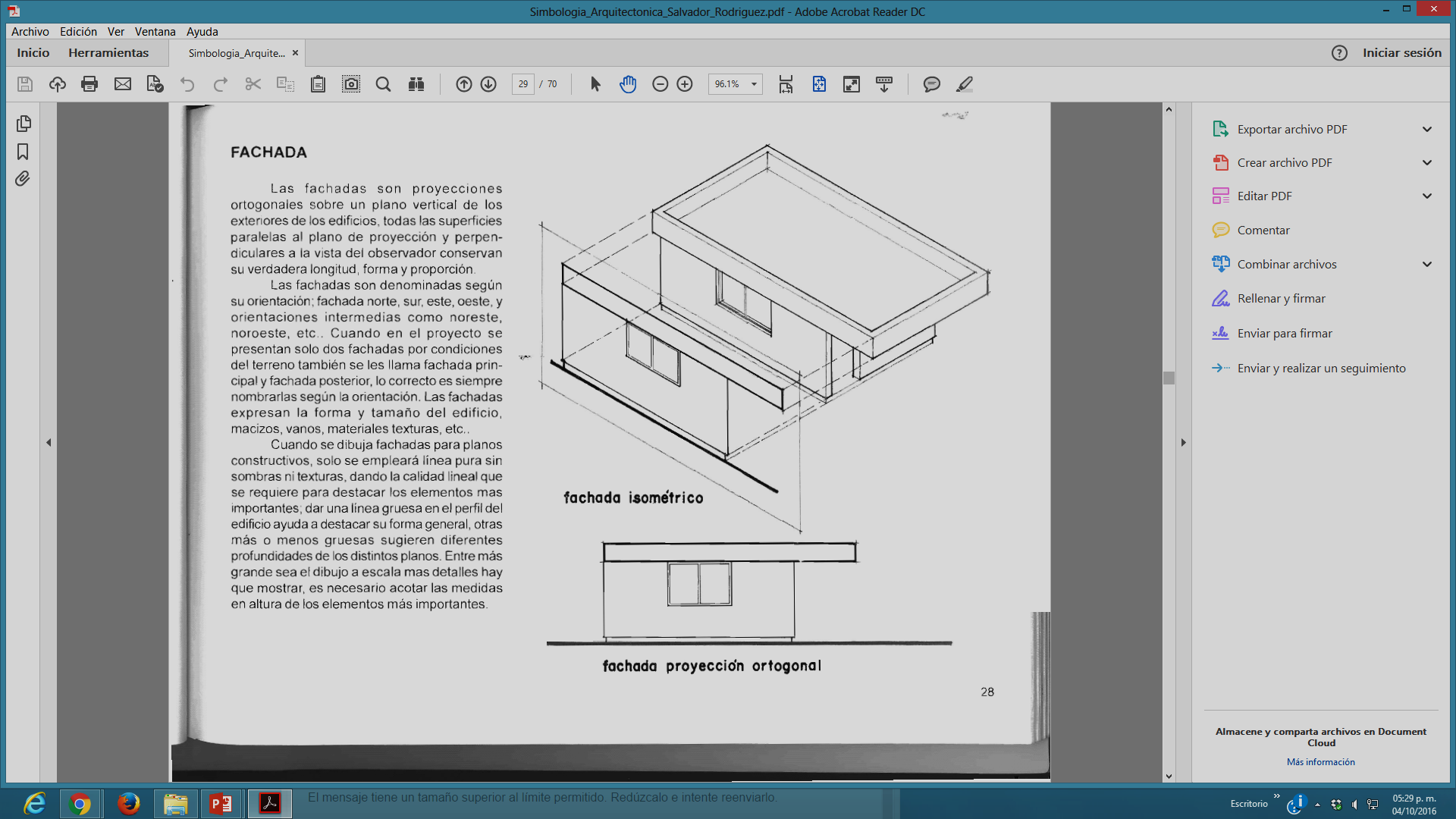 Las fachadas son proyecciones ortogonales sobre un plano vertical de los exteriores de los edificios todas las superficies paralelas al plano de proyección y perpendiculares a la vista del observador.
Son denominadas según su orientación  norte, sur, este, oeste.
Cuando en el proyecto se presentan solo dos fachadas por condiciones de terreno se le llama fachada principal y fachada posterior .
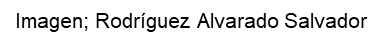 fachadas
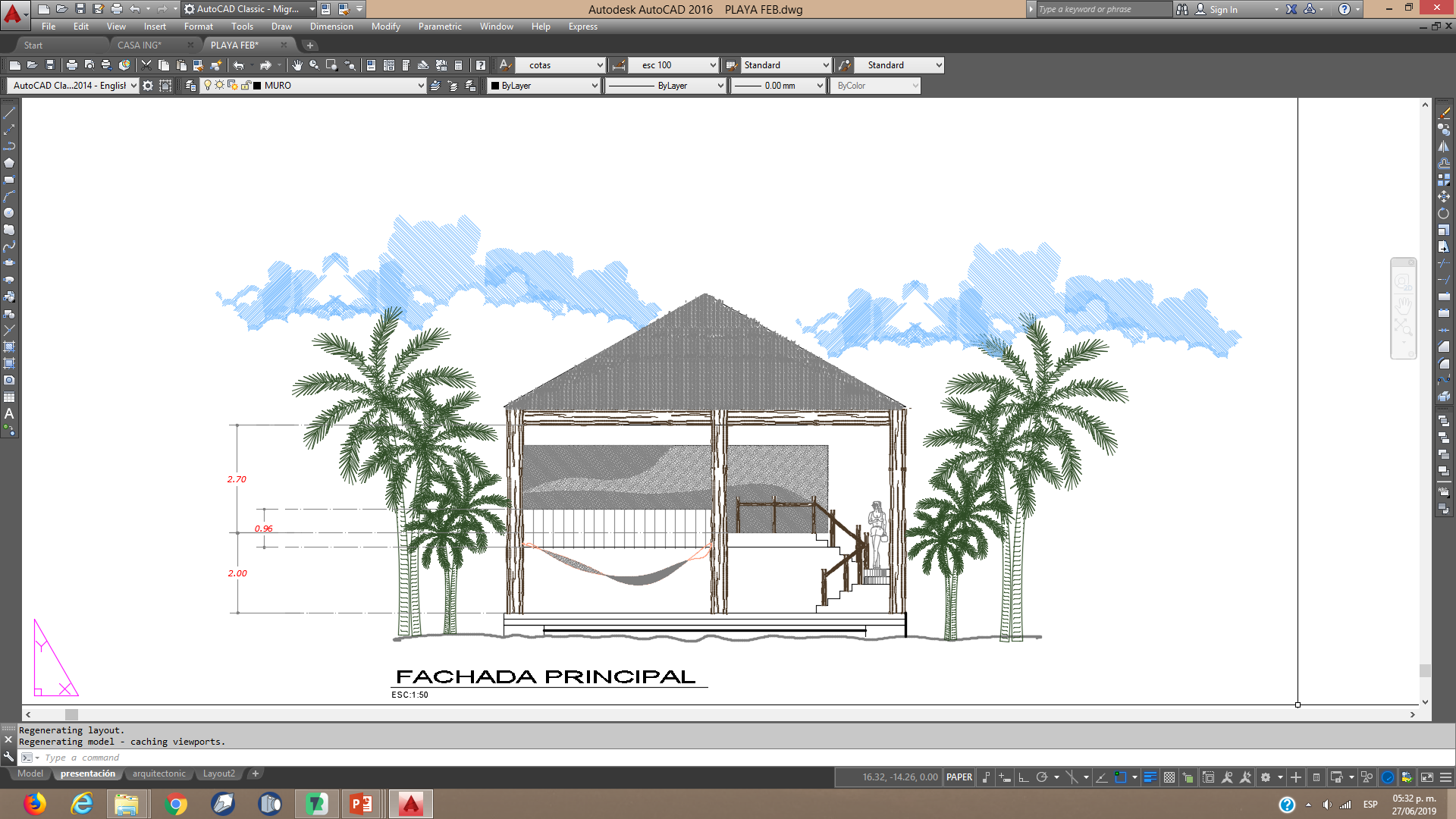 Fachadas
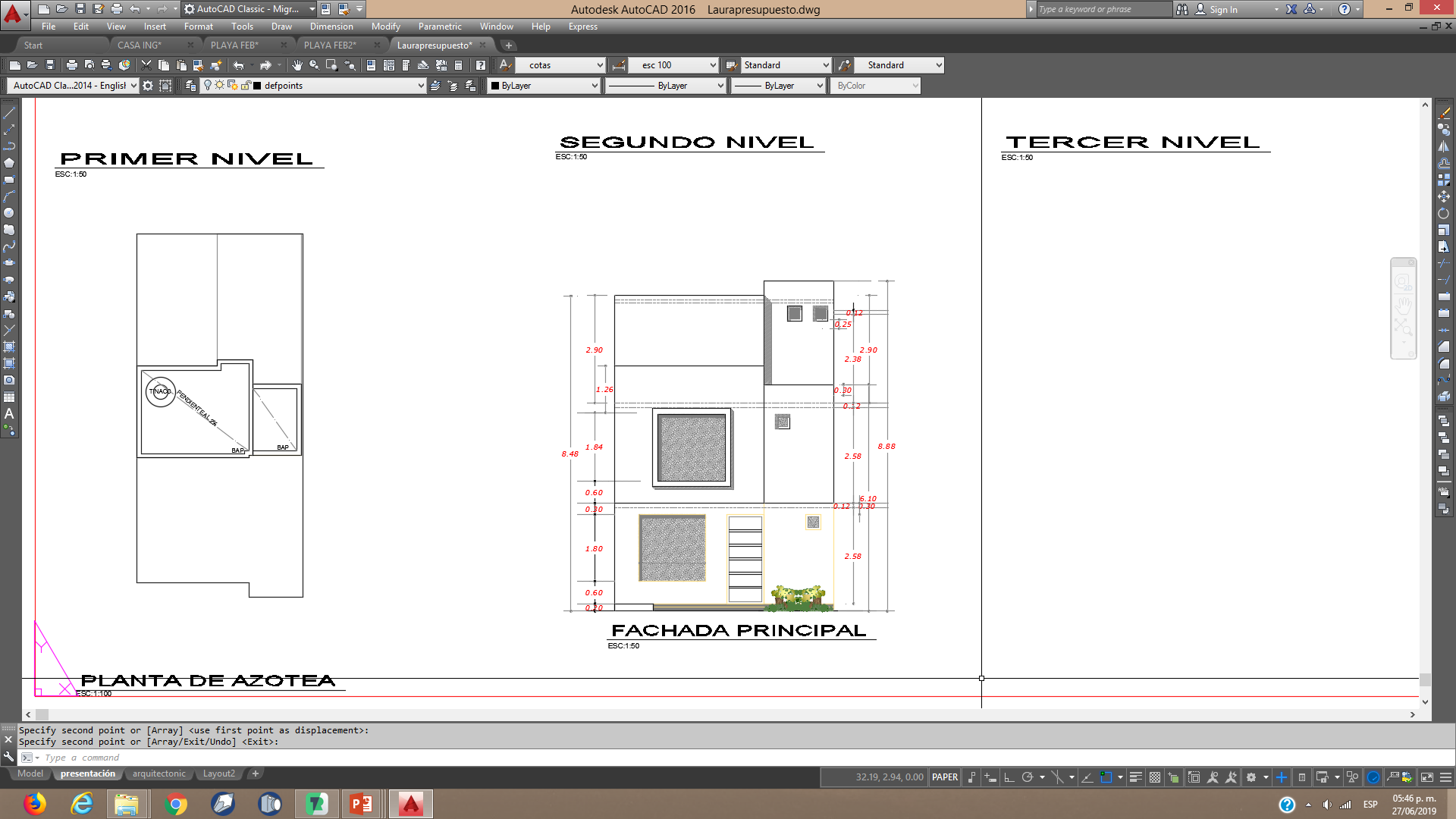 Convenios internacionales de líneas, sombras y su representación
Contorno
corte
Es la vista de un corte en un plano vertical y separado de la parte posterior . Hay que pasar el corte por los elementos mas interesantes del proyecto baños, escaleras, cambios de nivel etc.
Al igual que la planta se aplicaran las diferentes calidades de línea 
Los  cortes en los planos constructivos llevaran mas detalles de la estructura y niveles .
Sección de calle
secciones
Cortes constructivos
Elementos constructivos
Montea
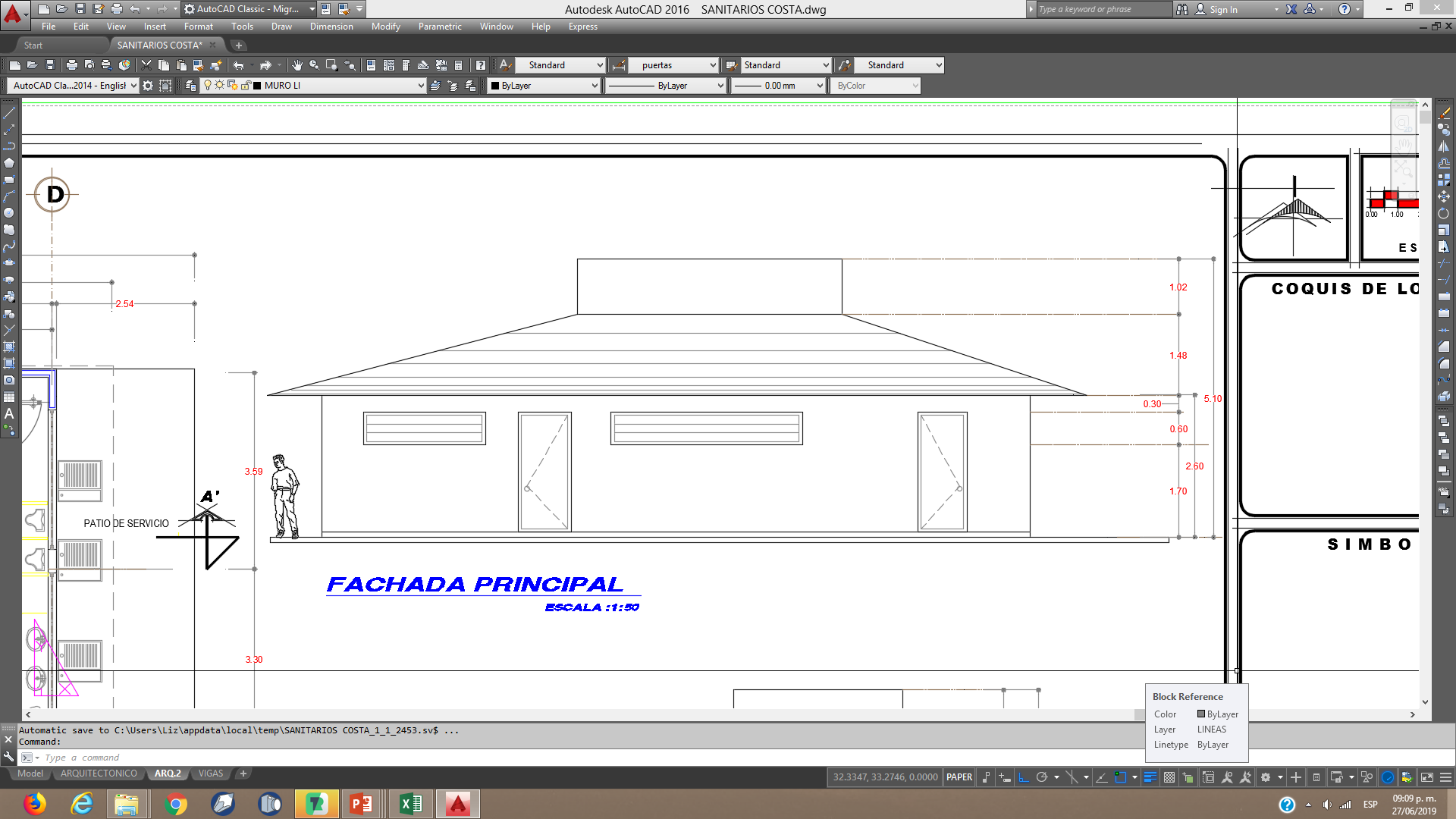 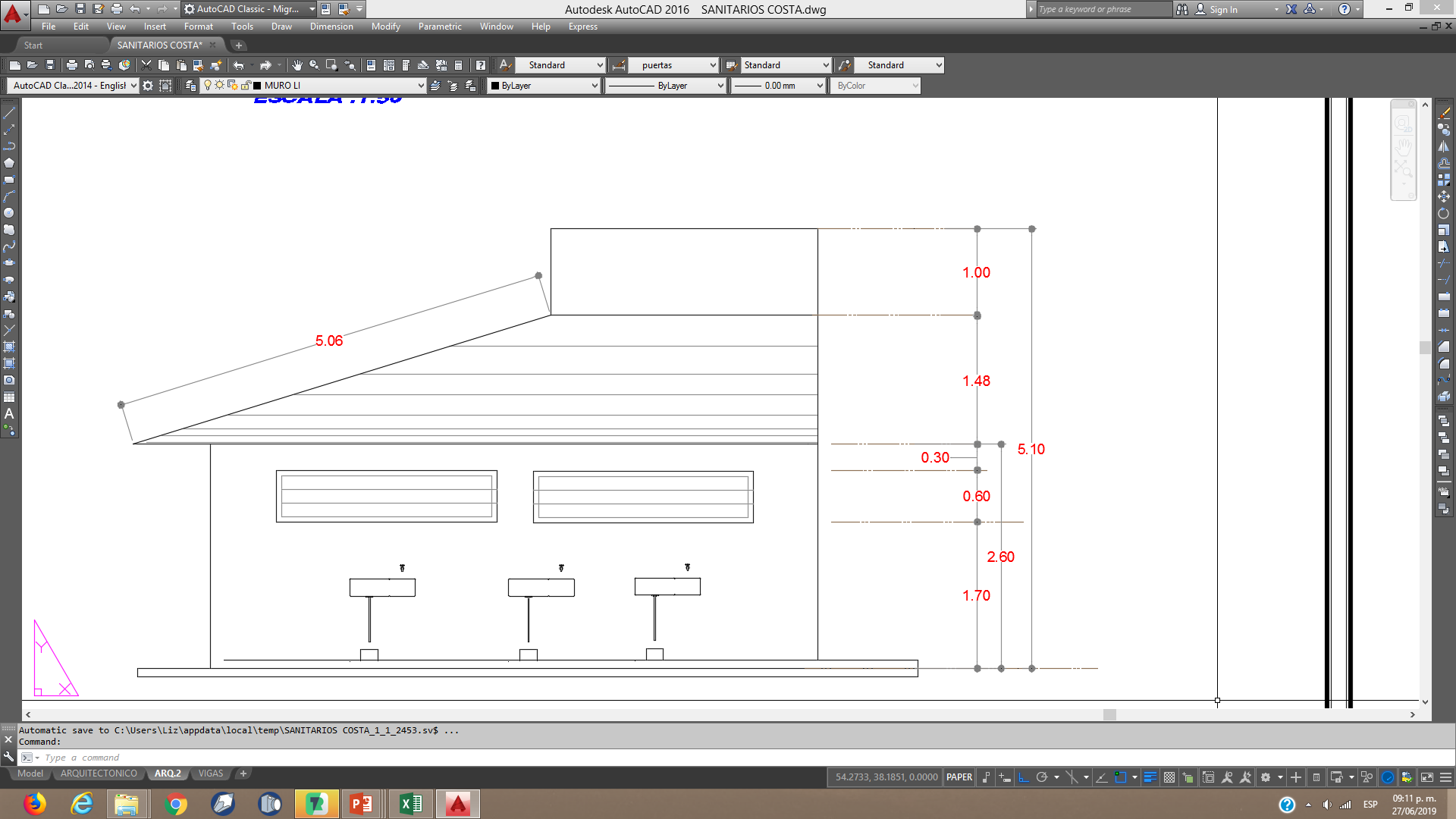 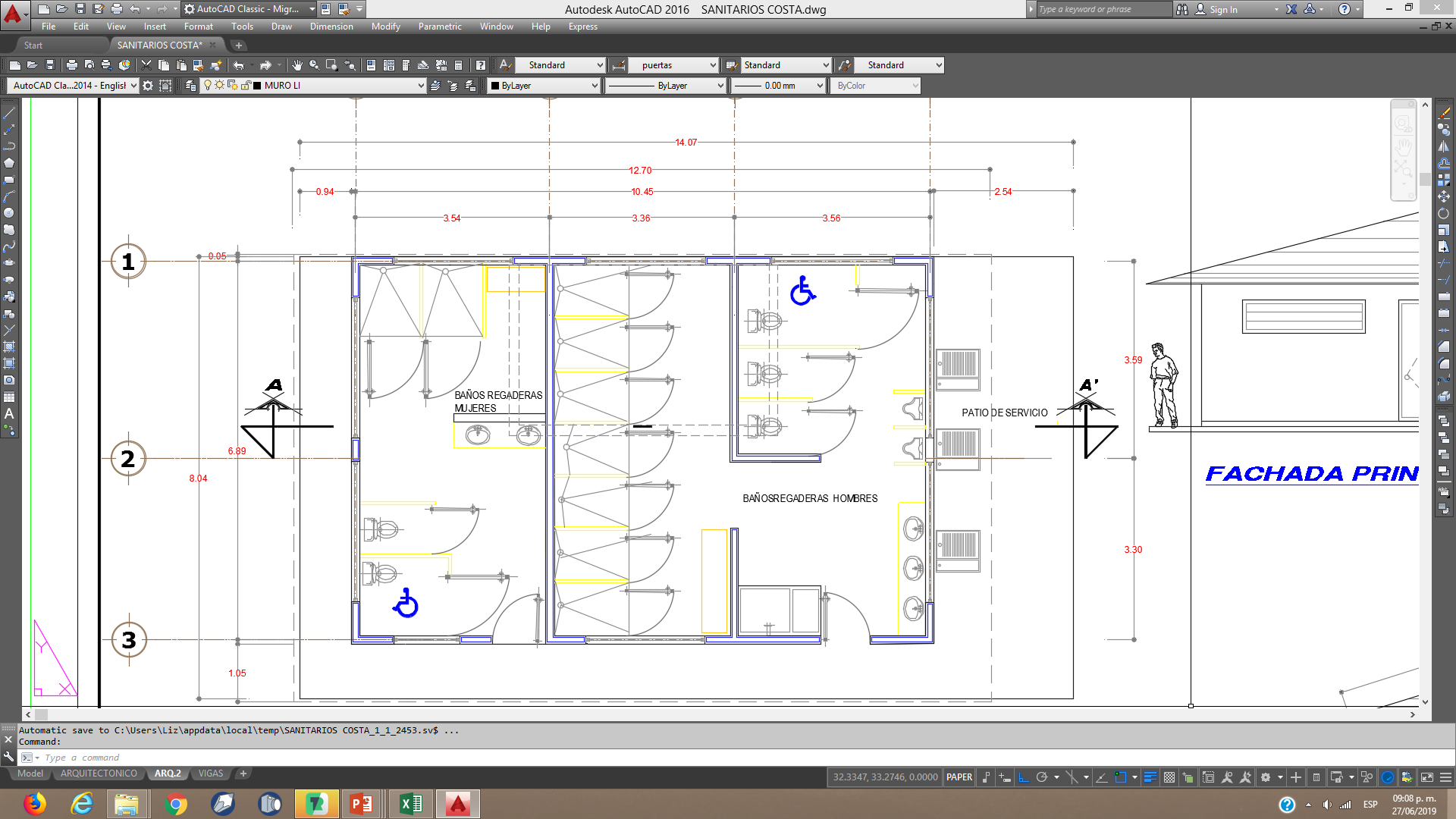